Financial Problems
Unit 1 Financial Literacy, Part 2
Start Smart By Avoiding Pitfalls
Too Much Credit Card Debt
Little or No Savings
No Short and Long Range Plan
[Speaker Notes: Yet the promise of greater earning power can be marred by poor financial decisions while in college. Chief among these is the accumulation of burdensome amounts of credit card debt.]
The Credit Card Debt Picture
Among college students, 76% have credit cards and 43% have four cards or more
7% of college students carry a credit card balance of $7,000 or more; 16% owe between $3,000 and $7,000
The average credit card balance among college students is $2,169

Source: Undergraduate Students and Credit Cards in 2004, Nellie Mae, May 2005
[Speaker Notes: Here are some statistics on credit card debt. Among college students, 76% have credit cards and 43% have four cards or more.
7% of college students carry a credit card balance of $7,000 or more; 16% owe between $3,000 and $7,000.
The average credit card balance among college students is $2,169]
It’s Hard to Get Out From Under
Credit Card Scenario #1
You charge $2,500
You pay $50 per month
Yearly interest rate is 19.9%

How long will it take to pay the balance?
Credit Card Scenario #2
You charge $2,500
You pay $100 per month
Yearly interest rate is 19.9%

How long will it take to pay the balance?
9 years 1 month
2 years 9 months
[Speaker Notes: Scenario #1
You charge $2,500, you pay the monthly minimum payment of $50, and your yearly interest rate is 19.9%.  How long will it take you to pay the balance?  The answer is nine years and one month!  And that is if you do not charge any more.
Scenario #2
Same amount, you charged $2,500, only you pay $100 a month instead of the minimum.  How long will it take you to pay the balance?  Answer:  two years, nine months.  You have just saved yourself $2,150 in interest and paid your credit card off six years, three months sooner.]
Six Steps For a Smart Start After College
Establish Financial Goals and a Plan for Getting There
Separate Needs from Wants
Create a Monthly Spending Plan
Start Saving and Bank Wisely
Stay on Top of Your Student Loan Obligations
Use Credit Wisely
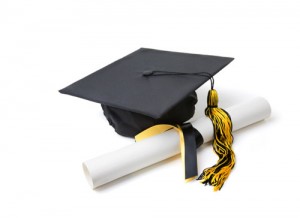 [Speaker Notes: You can be in good financial shape when you graduate from college as long as you play it smart by following these six recommendations:
Establish Financial Goals and a Plan for Getting There
Separate Needs from Wants
Create a Monthly Spending Plan
Start Saving and Bank Wisely
Stay on Top of Your Student Loan Obligations
Use Credit Wisely]
3. Create a Monthly Spending Plan
Start at the beginning of each month
Pay yourself first (open a savings account)
Keep track of everything you spend; coffee, newspaper, magazine etc.
Record all of your income
Pay your bills on time
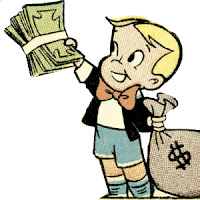 [Speaker Notes: Creating a spending plan will help you live within your means and develop skills you will use long after you get that degree.  Write everything down so you can see where you are spending and where you may be able to cut back.]
4. Start Saving and Bank Wisely
Start a savings account
Sign up for your employer’s retirement plan
Borrow only what you need
Sign up for automatic savings; what you don’t see does make a difference
Today’s habits will pay off tomorrow!
[Speaker Notes: Start a savings account
Sign up for employer’s retirement plan
Borrow only what you need
Sign up for automatic savings; what you don’t see does make a difference]
Banking and Savings
Due to the effects of compounding, routine saving adds up quickly …
The Effects of Compounding
$50 a month = about $8,200 in 10 years
$250 a month = about $41,200 in 10 years
$500 a month = about $82,300 in 10 years

Based on 6% interest.
[Speaker Notes: Here is an example of paying yourself first every month.  If you can start with $50 a month, in 10 years you will save about $8,200 dollars, if you put $250 a month away, in ten years you will have nearly $41,200 dollars.]
5. Stay on Top of Student Loan Obligations
Subsidized Loans 
Federal government pays the interest until the student enters repayment. 
When the borrower has been granted a deferment, the government pays the interest during the deferment period. 
Unsubsidized loans 
Student is responsible for paying the interest that accrues on the loan from the date of disbursement until the loan is paid in full, regardless of enrollment status.
[Speaker Notes: If you are awarded a loan as part of your financial aid package, you may be eligible for either subsidized or unsubsidized funds, or a combination of both. The big difference between the two is when the interest begins to accrue. 
Subsidized loans are awarded on the basis of financial need. You won't be charged any interest before you begin repaying the loan because the federal government subsidizes the interest during this time. 
Unsubsidized loans charge interest from the time the money is first disbursed until it is paid in full. The interest is capitalized, meaning that you pay interest on any interest that has already accrued. One way to minimize how much interest accrues is to pay the interest as it accumulates.]
Pay Down Student Loans
Pay Extra and Save
An extra $50 a month
Pay off loan 3 years faster
Save $2,231 in interest
An extra $250 a month
Pay off loan 6 years faster
Save $4,892 in interest
An extra $500 a month
Pay off loan 8 years faster
Save $5,762 in interest
Student Loan
$15,000 borrowed
10 year term
8.25% interest rate
Monthly payment: $184
Total interest paid: $7,077
[Speaker Notes: Paying down your student loans can save you thousands of dollars. 
You have a $15,000 dollar student loan with a ten year term, the interest we will use is 8.25% (the reason I use this rate is this is the cap on variable student loans, which most of you may have), your monthly payment is $184.00.  The total interest you would have paid over the ten years would be $7,077.  By paying an extra $50.00 a month you will have paid your student loan off three years faster and saved $2,231 interest.  Keep in mind there is no prepayment penalty on paying extra on your student loan, so anything you send extra could save you hundreds maybe even thousands.]
6. Use Credit Wisely
Advantages
Build credit
Rent a car
Available for emergencies
Frequent flyer miles
Online purchases
Immediate cash availability
Disadvantages
Negatively affect credit
Debt accumulation
Years to repay debt
High interest rates
Repayment could be 3 to 5 times the original purchase price
Immediate cash availability
[Speaker Notes: Let’s go over the advantages and disadvantages of credit cards.
Advantages: they build credit.  You need a credit card to rent a car.  They are is available for emergencies and an immediate cash advance.  Some credit cards offer frequent flyer miles (just be sure to know the terms of the credit card).  You can make online purchases (many of us purchase on line because we usually can get what we are looking for cheaper).
Credit cards also have disadvantages:  They can negatively affect your credit (by not having good credit you are more apt to be charged higher interest rates, when buying a car, buying a home etc.)  Debt adds up fast and can take years to repay, and repayment can be three to five times the original purchase price.]
Choose the Right Credit Card
Interest Rate
Adjustable Rate Credit Cards
Fixed Rate Credit Cards
Fees: late fees, over the limit fees, annual fees, and balance transfer fees
Reward Programs
Introductory Rates
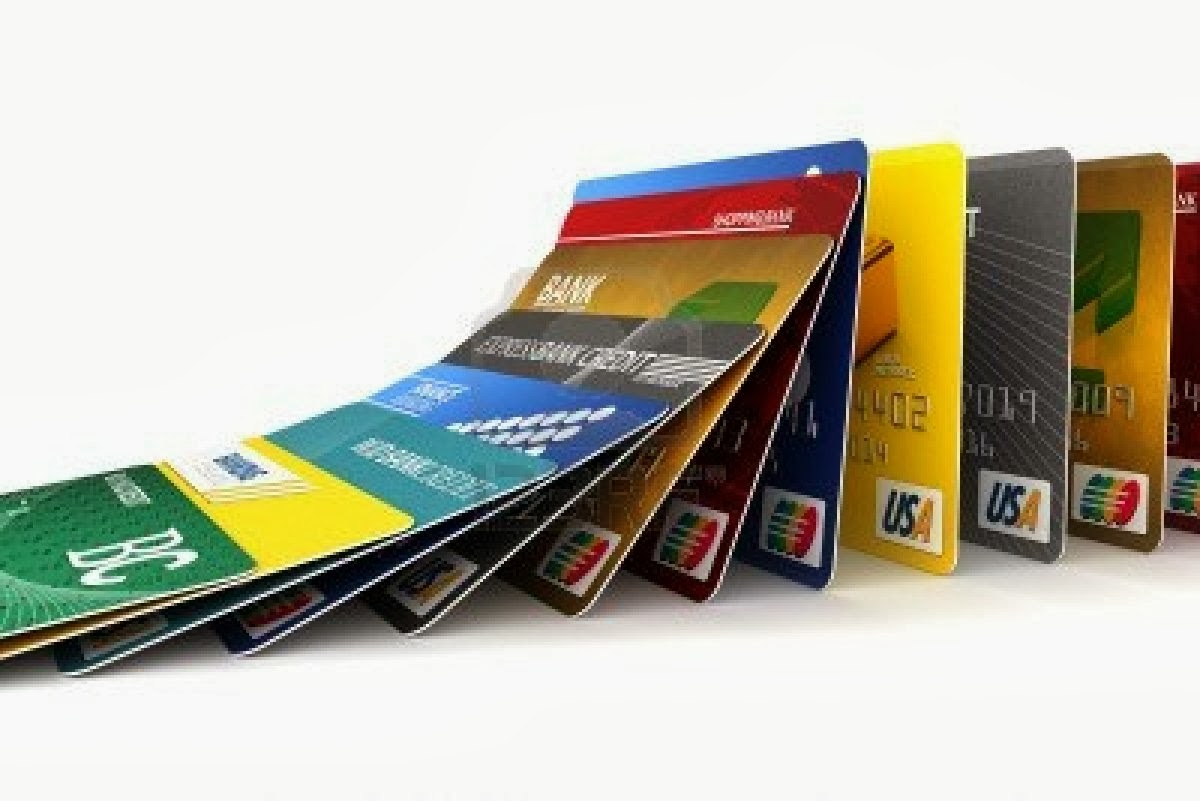 [Speaker Notes: Choosing a credit card can be difficult. With so many offers available, it can be tough to sort through the offers to determine which one best meets your needs. If you look at the interest rate, fees, and rewards, you should be able to narrow down the choices. 
Interest Rates--The first question most consumers have when they open a credit card offer is, "What's the interest rate?" High interest rates can make the cost of buy-now, pay-later prohibitively expensive, so consumers are wise to see what the interest rate is, and whether it's an adjustable rate or a fixed rate.
Adjustable Rate Credit Cards--During periods when national interest rates are low, low-interest rate credit card offers become more plentiful than usual. Consumers who are used to seeing interest rate offers around 15 percent might start seeing offers around 9 and 10 percent--but beware. On the back of the offer, in the grid filled with fine print, there will be a box explaining how the interest rate can change based on the prime rate, the rate the company offers to their best customers. As national interest rates climb, the interest charged by adjustable rate credit cards climbs too.
Fixed Rate Credit Cards--Many consumers are best served by choosing a credit card that has a fixed rate, even if the rate is a point or two higher than the rate on an adjustable rate card. If interest rates start to fall and you find that your rate is fixed at a number that's no longer competitive, most credit card companies will be happy to renegotiate your rate to keep you as a customer.
Fees--Credit card companies are notorious for charging their customers hidden fees that can add up quickly. Forgetting to check the fees section of the credit card disclosure section could be a costly mistake.
Late fees--Most financial institutions charge late fees. The fact that credit card companies charge such fees isn't surprising. What is surprising is how high the fees can be, and how quickly they're assessed. In the fine print on the back of the credit card offer, the disclosure statement will list information about the late fees. Wise consumers will stay away from the credit cards that assess a late fee at 1:00 PM on the day the payment is due. It sounds crazy, but a large number of cards work this way. The late fees themselves can be quite large--$39 is common. What's worse, a lot of credit card companies will raise your interest rates if you have even one late payment, so look for that too.
Over the limit fees--Credit card companies know how embarrassing it can be to hand your card to a clerk to pay for dinner or a new dress, only to have the card be rejected because you've gotten too close to your spending limit. Many credit cards will continue to be accepted even after a person has gone a bit over the limit--but the credit card company will charge a hefty fee each time. If you're the type to forget how much credit you have, choose a card that doesn't charge a fee if you go over the max.
Annual fees--Most credit card companies make their money from charging cardholders an interest rate. Some cards, though, also carry an annual fee. Cards marketed to consumers with credit problems and cards that include big reward packages are more likely to charge annual fees, which can be hundreds of dollars a year. The credit card company continues to charge annual fees until you cancel the card, even if you stop using it.
Balance transfer fees--If you have a high balance on a credit card with less-than-terrific interest rates, you may be tempted by credit card offers that promise to waive interest rates or charge low interest rates on balance transfers. Read the fine print on the disclosure statement on the back of the credit card offer. Some cards charge a balance transfer fee of up to 10 percent, which can offset the benefit of a lower interest rate.
Reward Programs--Credit card companies compete for your business by offering their lowest rates and fees to the best borrowers, sure, but they also offer rewards programs. Credit card shoppers can choose from rewards such as free gas, cash back, frequent flier miles and plane tickets, gift certificates to popular stores, and many more. But do your homework before you sign on for a rewards program, and make sure you know exactly what you're getting.]
Manage Your Credit Cards
Choose a credit card with no annual fee
Use credit cards conservatively
Charge only what you can pay off at the end of the month
Make monthly payments on time
Always pay more than the minimum requested
Be wary of credit cards that offer free merchandise
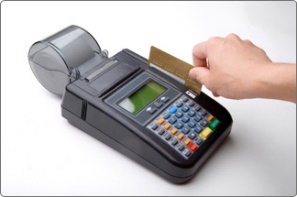 [Speaker Notes: We just went over what to look for when applying for a credit card, here are some tips of how to manage your credit card.
Choose a credit card with no annual fee
Use your credit card conservatively
Only charge what you can pay off at the end of the month
Be sure to make your monthly payments on time, being even a day late you will be charged a late fee, and that could be as much as $35.00.  Mail your payments ten days prior to the due date.
Always pay more than the minimum requested, this could save you hundreds in interest 
Be wary of credit cards that offer free merchandise, most credit cards that offer free merchandise tend to have higher interest rates.]
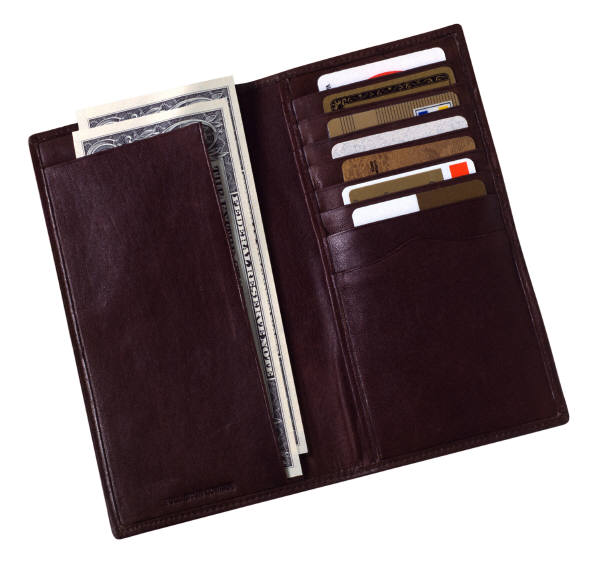 Manage Your Credit Cards
Do not purchase on impulse
Do not charge more than you can afford
Know when your credit card payment is due
Do not live a lifestyle you cannot afford
Do not use credit cards for cash advances, unless it is an emergency
[Speaker Notes: Managing your credit is important, so
Do not purchase on impulse
Do not charge more than you can afford
Know when you credit card payment is due, remember mail ten days prior to due date
Do not live a lifestyle you cannot afford
Do not use credit cards for cash advances, unless it is an emergency (cash advance fees usually come with a fee and are at a higher interest rate.]
Protect Your Credit
Reduce access to your personal data
Always take credit card receipts with you 
Never permit your credit card number to be written onto your checks 
Order your free credit report once a year (see next slide)
Never allow anyone to use your credit card
[Speaker Notes: The crime of identity theft is on the rise. Recent surveys show there are currently 7-10 million victims per year.  Protecting your credit and personal information is essential to protecting your identity.  Here, a few important key points to protect yourself. 
Minimize the amount of information a thief can steal.  Do not carry extra credit cards, your Social Security card, birth certificate or passport in your wallet or purse, except when needed. 
Remove your name from the marketing lists of the three credit reporting bureaus -- Equifax, Experian and Trans Union. Call 888-5OPTOUT or go online to www.optoutprescreen.com. This will limit the number of pre-approved offers of credit that you receive. These, when tossed into the garbage, are a potential target for identity thieves, who use them to order credit cards in your name.]
Protect Your Credit
The three national credit bureaus are:
Equifaxwww.equifax.com(800) 997-2493	
Trans Unionwww.transunion.com(800) 888-4213	   
Experianwww.experian.com(888) 397-3742
[Speaker Notes: There are three national credit bureaus.  Here are their Web sites and phone numbers.]